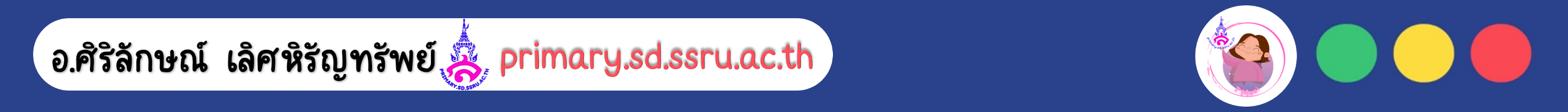 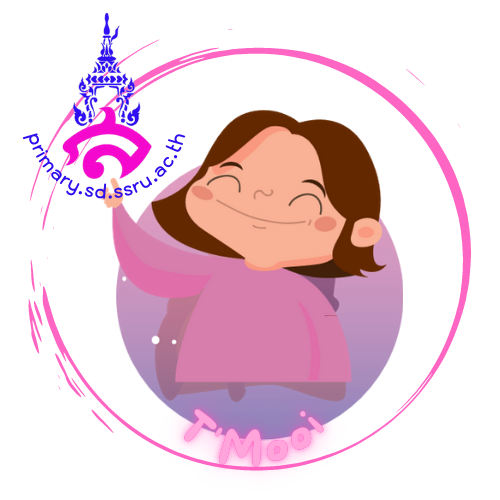 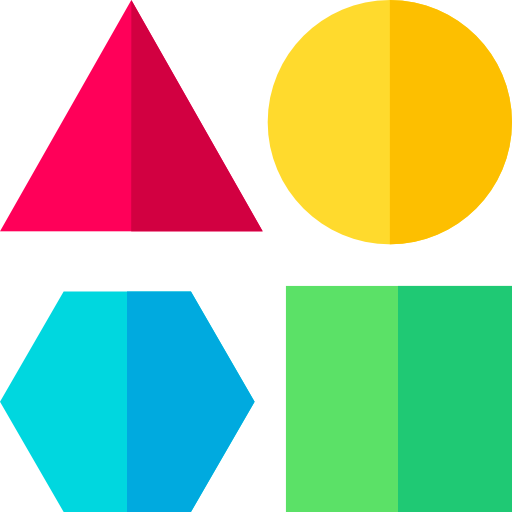 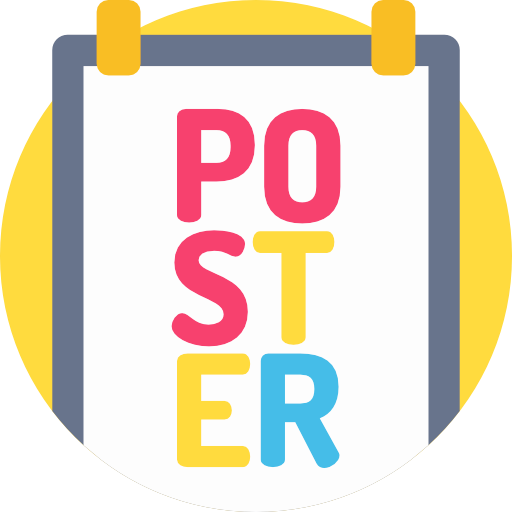 ขั้นตอน
การนำเสนอข้อมูล
ให้น่าสนใจ
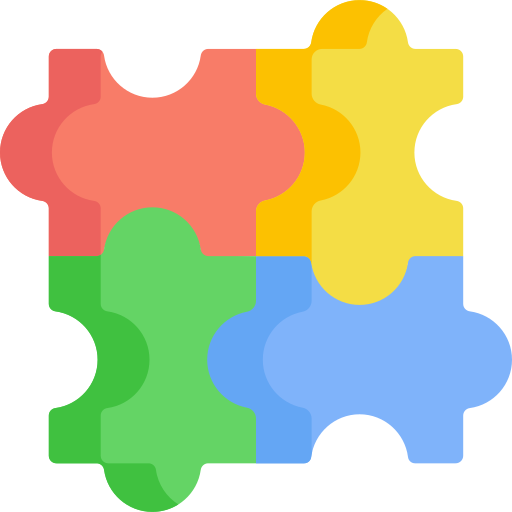 “เด็กๆ มีวิธีอย่างไร
ทำให้ข้อมูลเกี่ยวกับประเทศที่อยากไปน่าสนใจบ้าง?
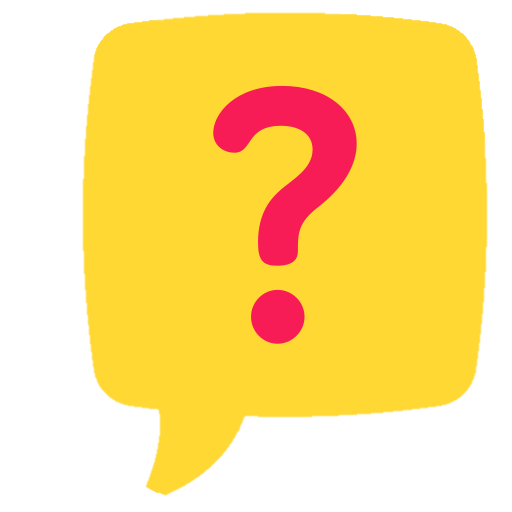 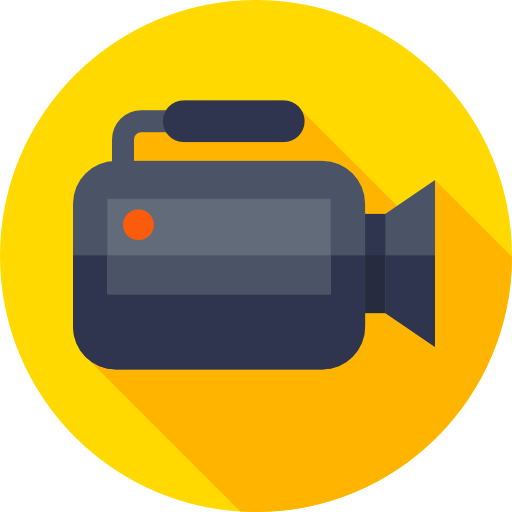 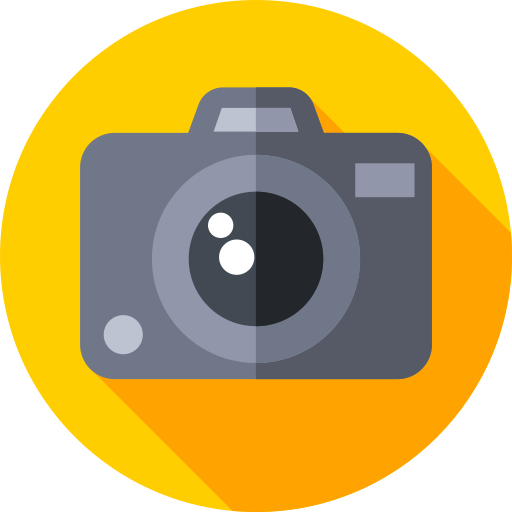 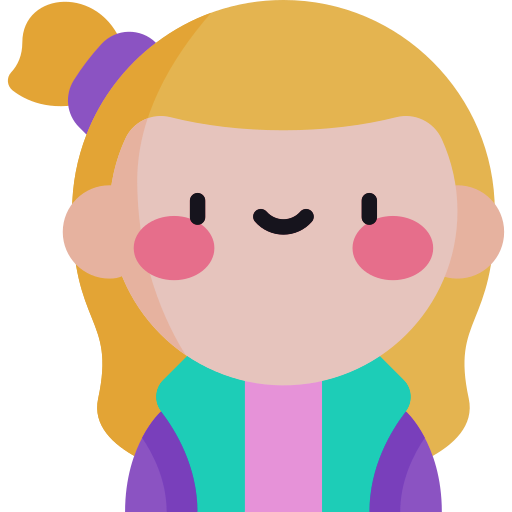 ผู้นำเสนอ(Presenter)
เนื้อหา(Content)
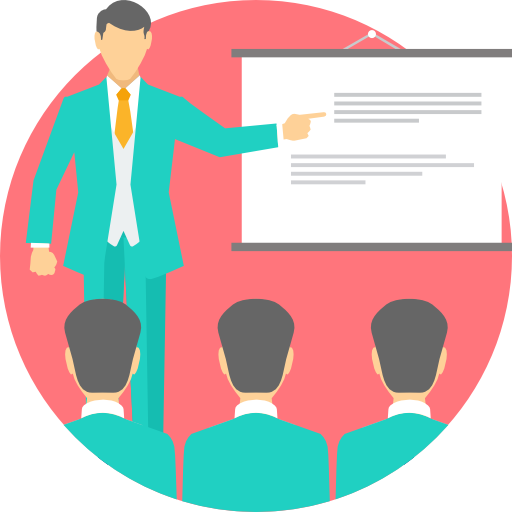 การนำเสนอ
เป็นรูปแบบหนึ่งของการสื่อสาร
เพื่อสร้างความเข้าใจที่ชัดเจนแก่ผู้ฟัง
โดยการพูดประกอบสื่อในระยะเวลาสั้นๆ
องค์ประกอบของการนำเสนอประกอบด้วย
ผู้ฟัง(Audience)
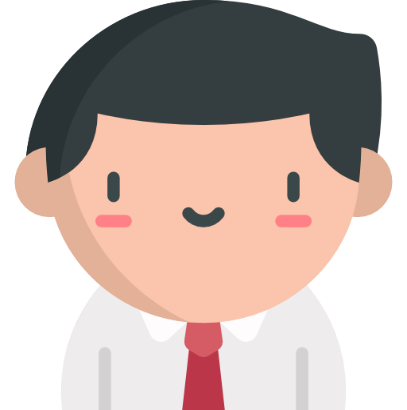 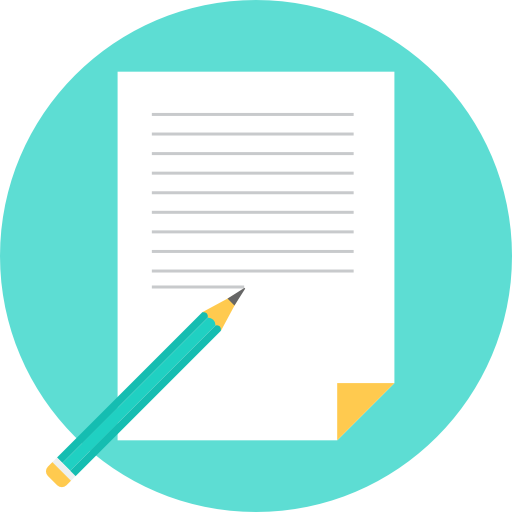 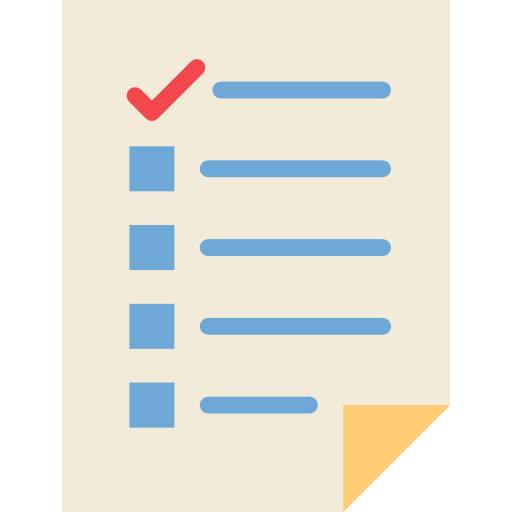 เนื้อหาการนำเสนอ
เนื้อหาการนำเสนอ
จะต้องประกอบด้วย
วัตถุประสงค์ รูปแบบ ขั้นตอน ความยากง่าย ความน่าสนใจ
ผู้นำเสนอ
จะต้องมีบุคลิกภาพ ความเชื่อมั่น 
ประสบการณ์การเตรียมตัว ความรู้ 
ความสามารถ สไตล์การนำเสนอ
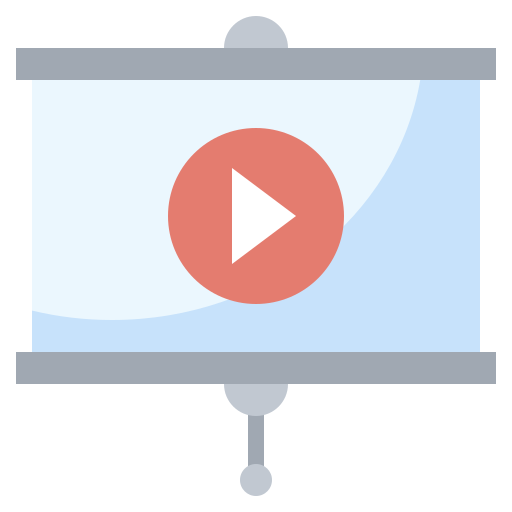 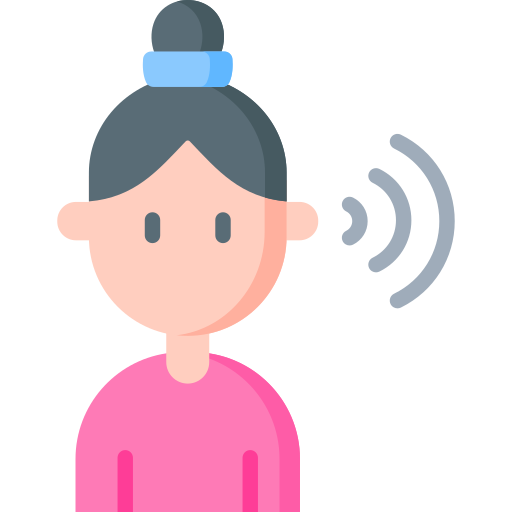 การนำเสนอที่ดี
จะต้องเรียนรู้จากข้อเท็จจริง จำนวนตัวเลข รูปภาพ วีดีโอ
คำอธิบาย การสาธิต ตัวอย่าง
การอภิปรายซักถาม
การวิเคราะห์ด้วยตนเอง
ผู้ฟัง
จะต้องมีความสนใจ 
ความรู้ ความเข้าใจ 
ความเกี่ยวข้อง ทัศนคติ การยอมรับ การเรียนรู้
มาทำกิจกรรม จดหมายลับกันเถอะ
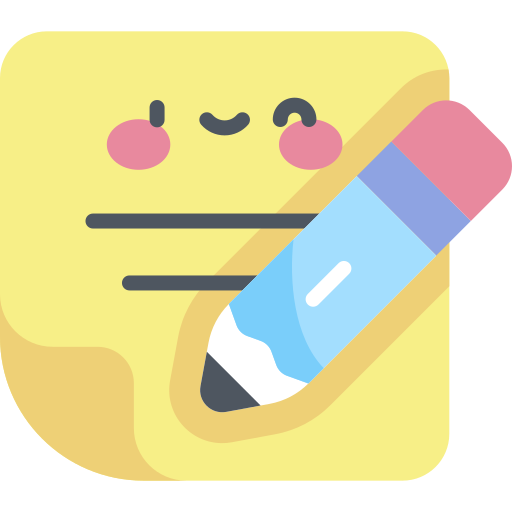 “การส่งข้อมูล เนื้อหา ข้อความ ถึงกัน 
มีหลายปัจจัยที่ทำให้ข้อมูลคลาดเคลื่อน เด็กๆ คิดว่ามีปัจจัยอะไรบ้าง?”
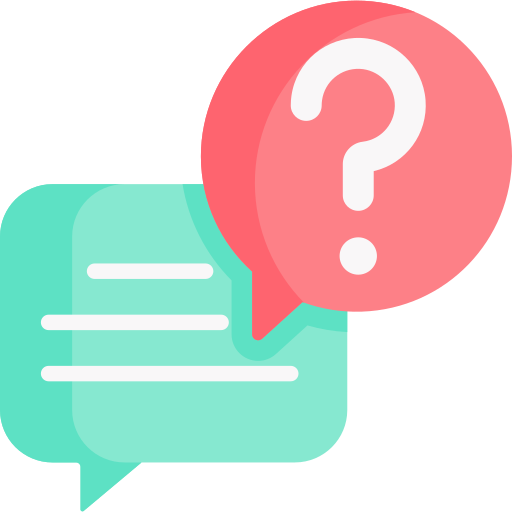 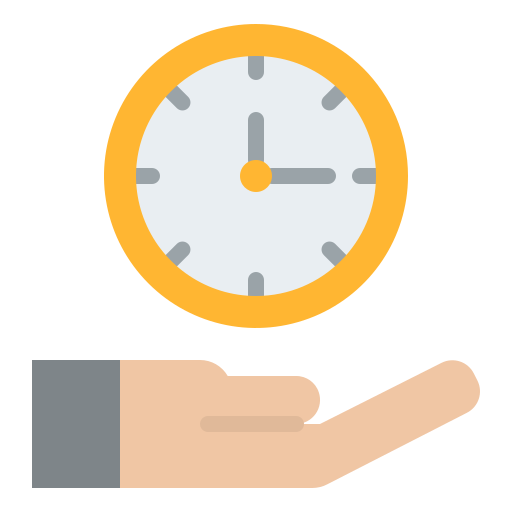 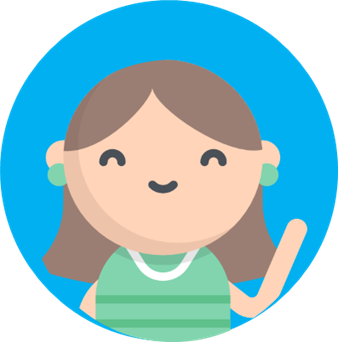 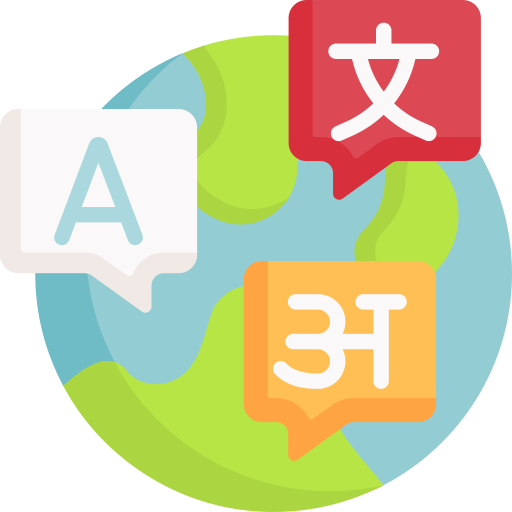 การนำเสนอที่ดี
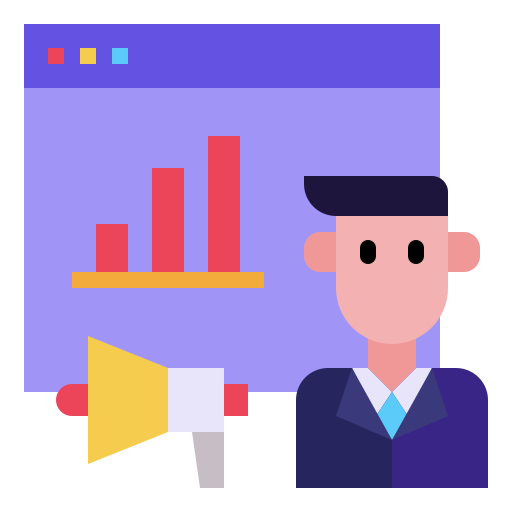 ประกอบด้วย
1. มีวัตถุประสงค์ที่ชัดเจน
2. มีรูปแบบการนำเสนอเหมาะสม
3. เนื้อหาสาระดีมีประโยชน์
4. มีข้อเสนอที่ดีมีข้อเสนอที่สมเหตุสมผล 
มีข้อพิจารณาเปรียบเทียบทางเลือกที่เห็นได้ชัด 
เสนอแนะแนวทางปฏิบัติที่ชัดเจน
5 หลักการออกแบบข้อมูลให้น่าสนใจ
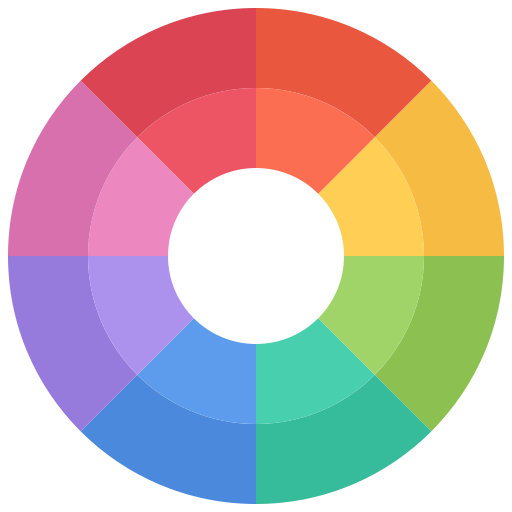 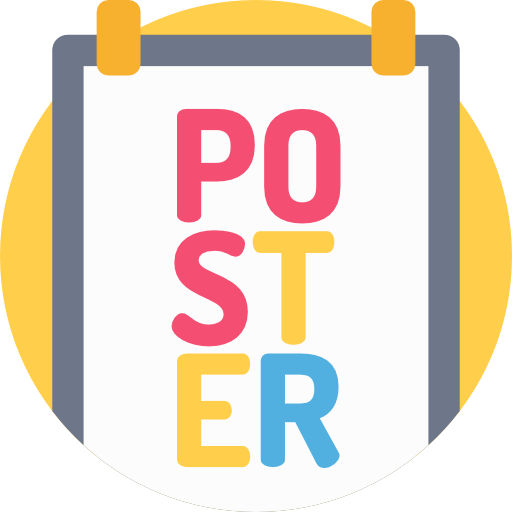 ปัจจุบันการโปรโมทสินค้าและบริการ 
มาทั้งในรูปแบบออนไลน์ เข้าตามเว็บไซต์และอินเทอร์เน็ต 
ส่วนรูปแบบออฟไลน์ มีการทำโปสเตอร์ติดตามสถานที่ต่างๆ
องค์ประกอบสำคัญ
การพาดหัว/ชื่อโปสเตอร์
พาดหัวรอง ขยายส่วนหัว
ข้อมูลรายละเอียด
ภาพประกอบ
ข้อมูลการติดต่อ ให้คนที่สนใจ
2
4
ความสำคัญ
หาจุดเด่นของงานมาลงในโปสเตอร์
ทำให้ดึงดูดน่าสนใจ ข้อมูลครบถ้วน เข้าใจง่าย
โทนสีของโปสเตอร์
ใช้ให้เหมาะสมกับข้อมูล 
ทำให้โปสเตอร์น่าเชื่อถือ
1
5
3
ความสมดุล
ต้องไปในทิศทางเดียวกัน ตัวอักษร 
รูปไม่ใหญ่/เล็กเกินไป แบ่งสัดส่วนชัดเจน ดูอ่านง่าย สบายตา
ขนาดของตัวอักษร
มีขนาดที่เหมาะสม 
เรียงจากใหญ่ไปเล็ก
เน้นจุดสำคัญให้ใหญ่
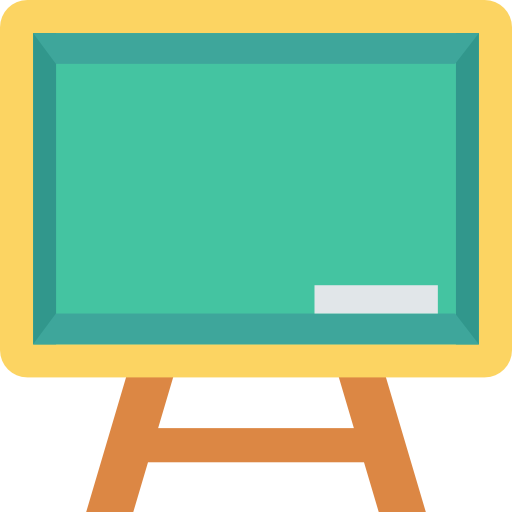 ดูคลิปวิดีโอ และตั้งคำถาม
พร้อมเฉลยกันเถอะเด็กๆ
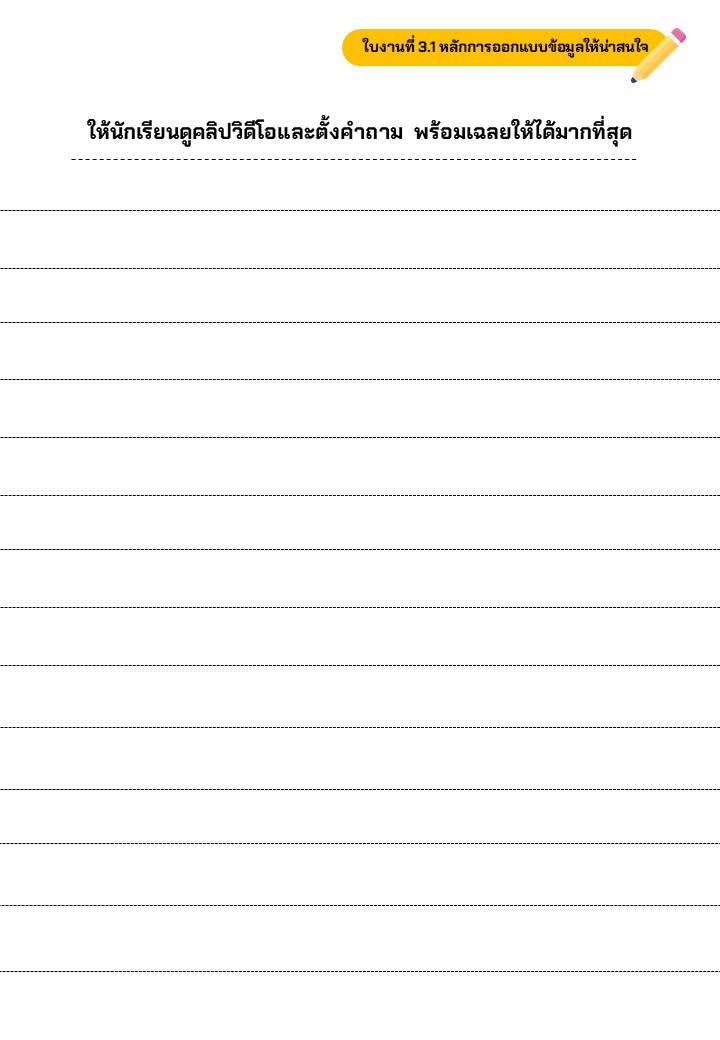 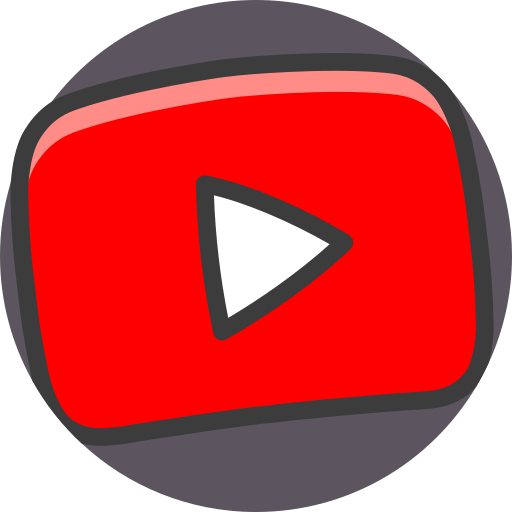 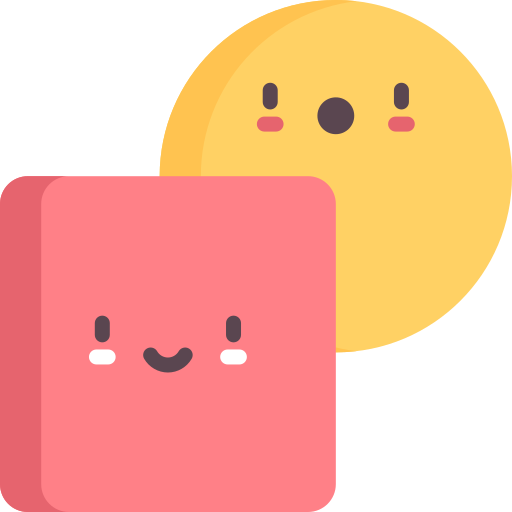 องค์ประกอบในการออกแบบ
ประกอบไปด้วย จุด เส้น ทิศทาง และรูปทรง
 
การเลือกใช้สีในการออกแบบ
ควรเลือกใช้สีให้เหมาะสมกับข้อมูลที่ต้องการจะนำเสนอ
เช่น ออกแบบเกี่ยวกับสิ่งแวดล้อมควรใช้สีเขียว น้ำตาล ฟ้า 
หรือสีอื่นๆที่อยู่ตามธรรมชาติ

และยังมีเทคนิคอื่นที่นำมาใช้ มีเทคนิคอะไรบ้าง?
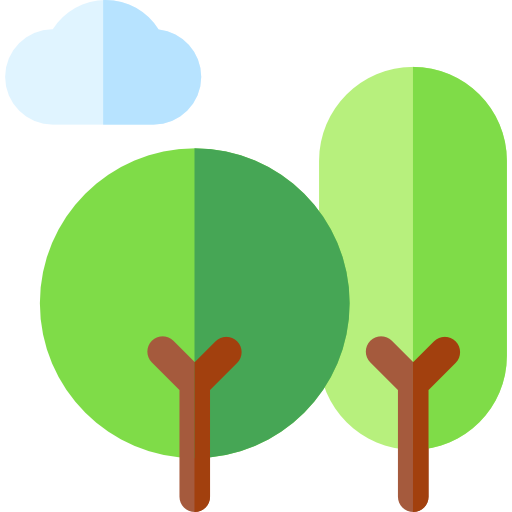 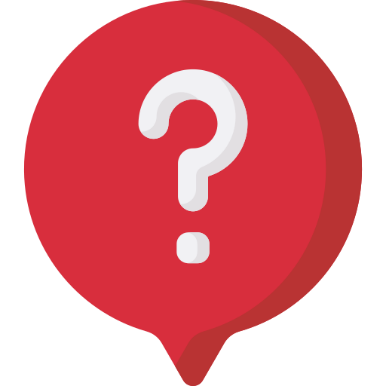